Walking the Path
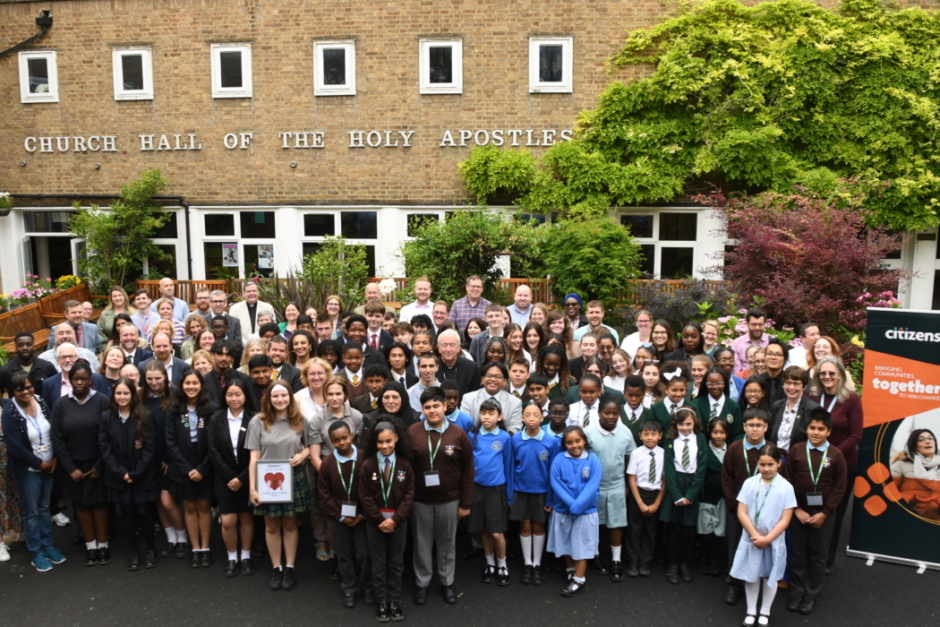 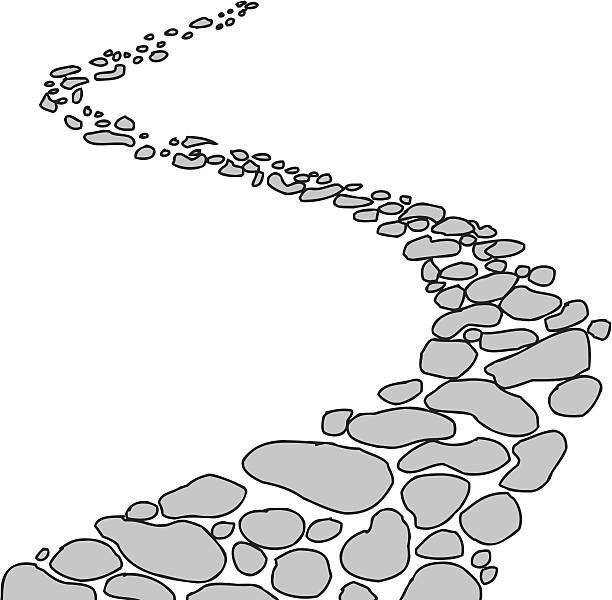 ~ Walking the Path of Solidarity ~
Monday 9th September 2024
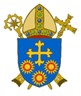 Brentwood Diocese Education Service
Walking the Path of Solidarity
May your love 
strengthen and nurture 
all pupils and students 
through the influence and example of those who care for them. 
We pray that through their time at school and university 
they will flourish and grow 
to discover who
 you have called them to be.
Amen
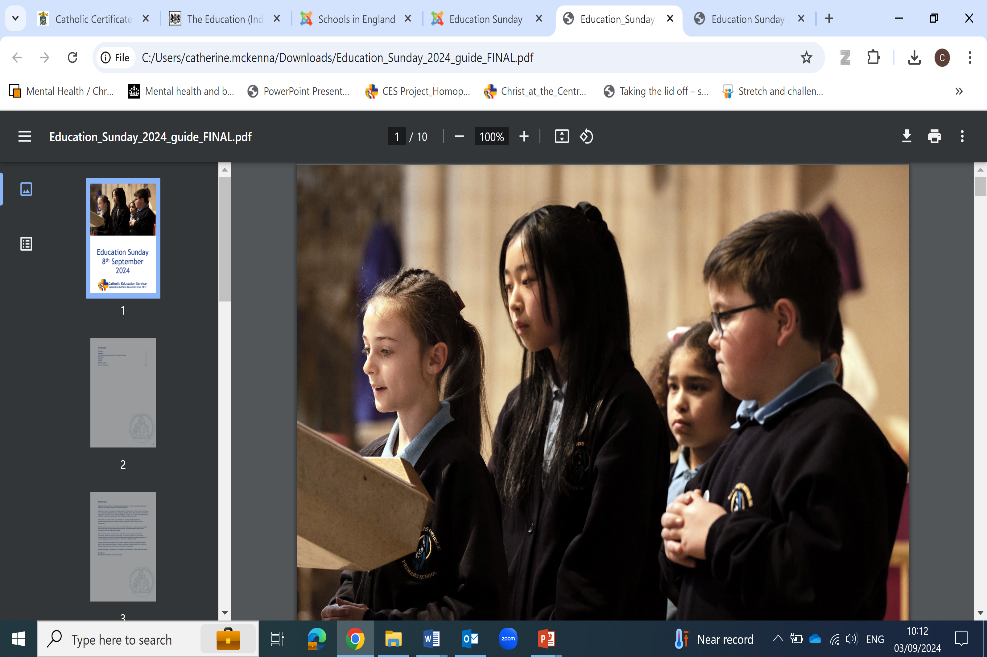 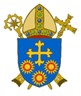 BDES
In Sunday’s Gospel Reading  …
23rd Sunday of Ordinary Time:
8th September 2024

In the Gospel of Mark, 
people say of Jesus :     
  “                    He has done 
all things well.”
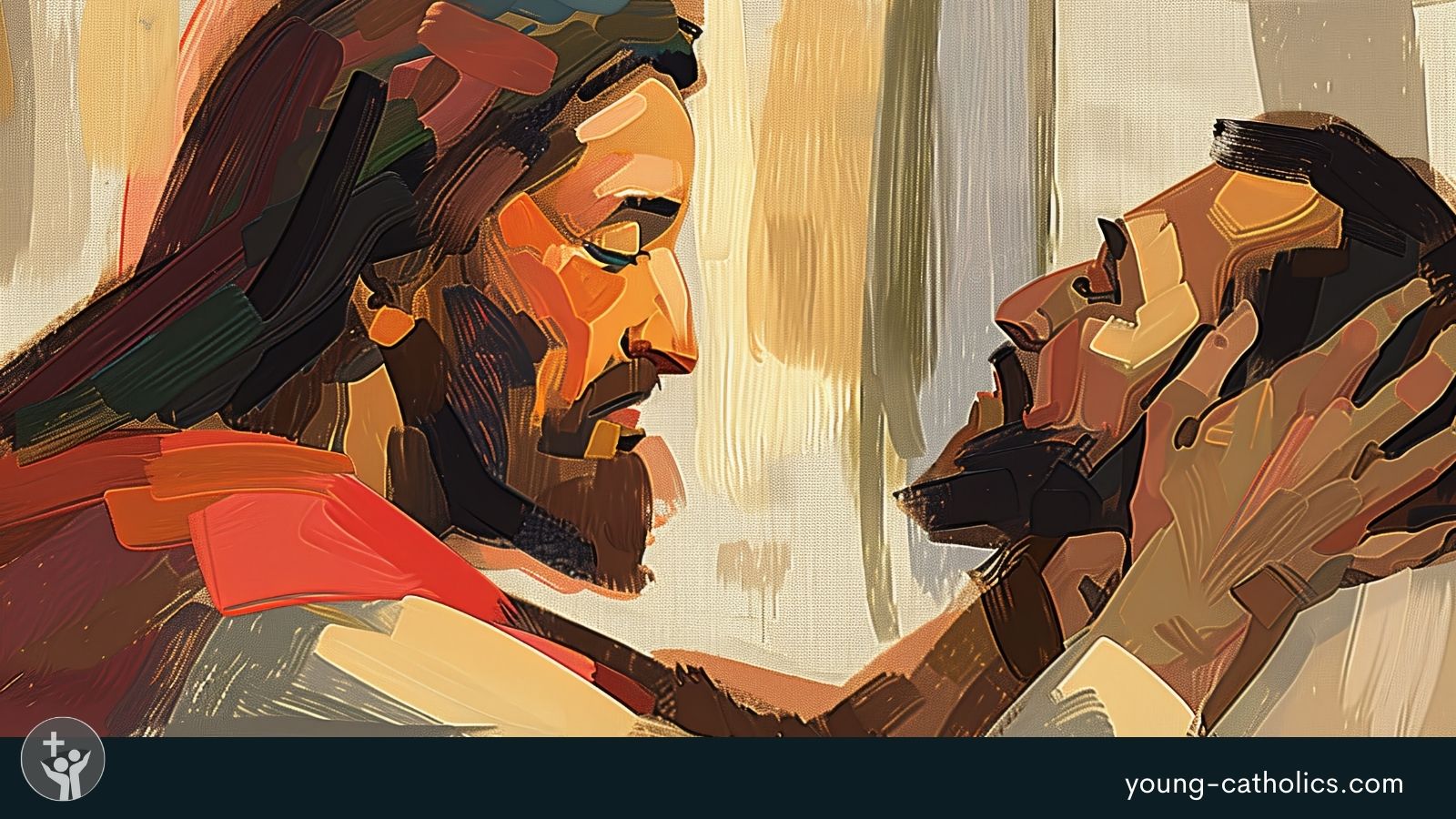 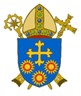 BDES
From St Paul’s Letters # 2
2nd Letter to the Corinthians

“We know that the one who raised the Lord Jesus 
will raise us also with Jesus 
and place us with you in his presence.
 Everything indeed is for you, 
so that the grace bestowed in abundance 
on more and more people 
may cause the thanksgiving to overflow 
for the glory of God.”
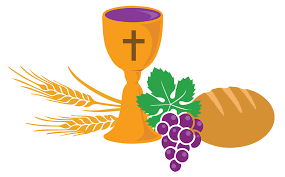 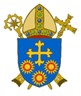 BDES
Preparing for World Youth Day 2027
“Through prayer,                               we become                                          a single heart and soul                         with both Jesus                                         and others.”
 - Pope Francis, 
(To the Papal Foundation, April 2024)
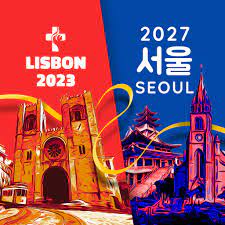 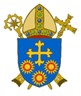 BDES
St John Chrysostom
13th September
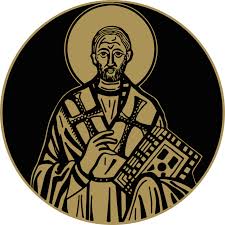 St John, who lived 347-407 AD in Antioch, was known as Chrysostomos (“Golden Mouth”) on account of his gift of eloquence.  He was a gifted public speaker at the Golden Church of Antioch, interpreting Scripture and preaching compassion for the poor.  He became Archbishop of Constantinople
in 397, reformed the clergy and founded several hospitals.  He lived a simple life but made political enemies on account of his preaching and was banished.  One of his celebrated teachings is that “prayer without almsgiving is unfruitful.”
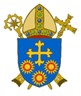 BDES
Act of Faith
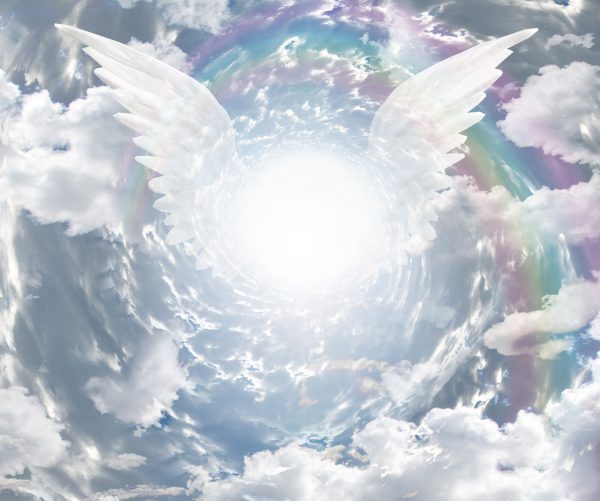 My God, 
I believe in you
and all that 
your Church teaches,
because you have said it, 
and your Word is true.
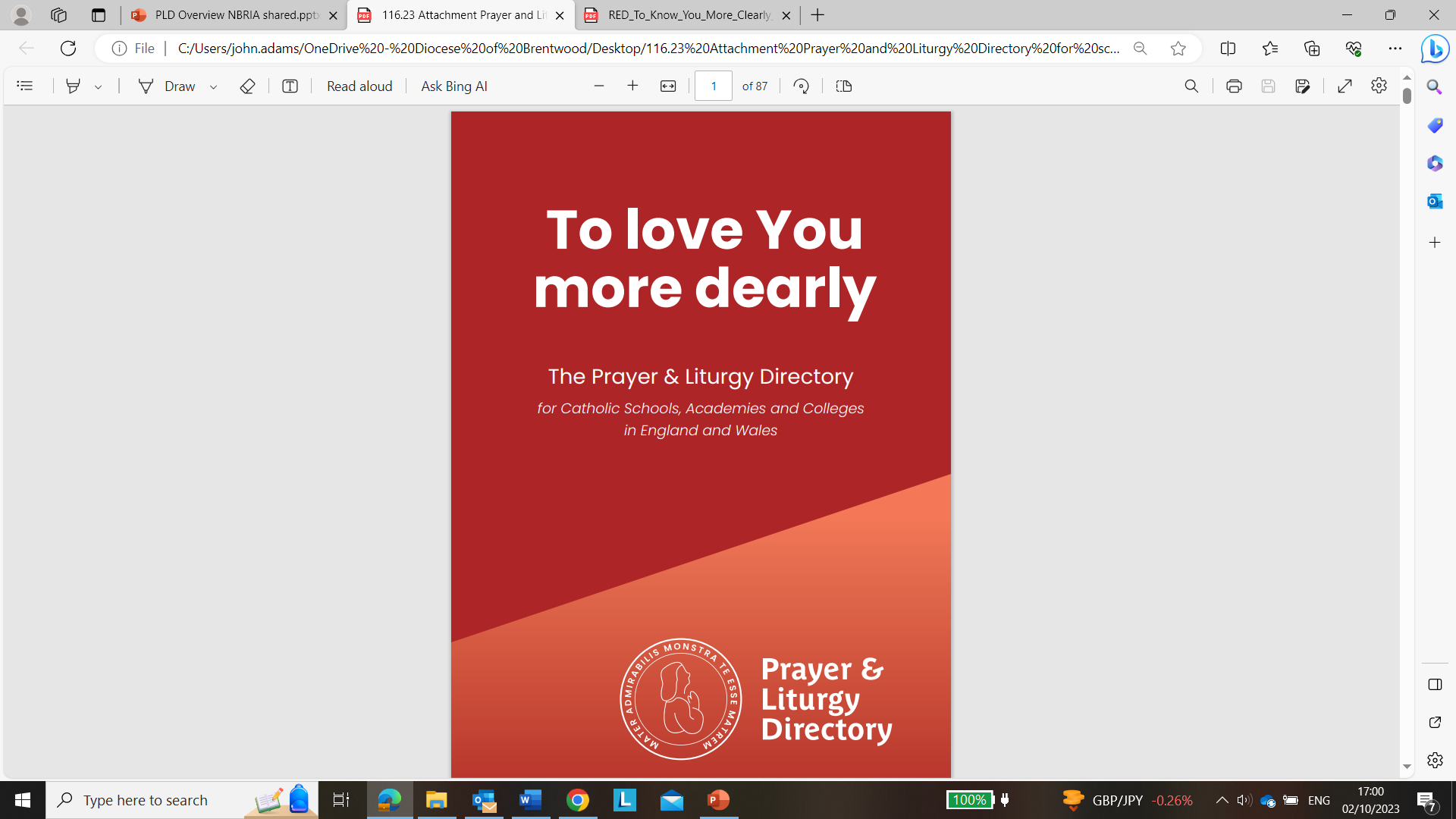 BDES
Walking the Path
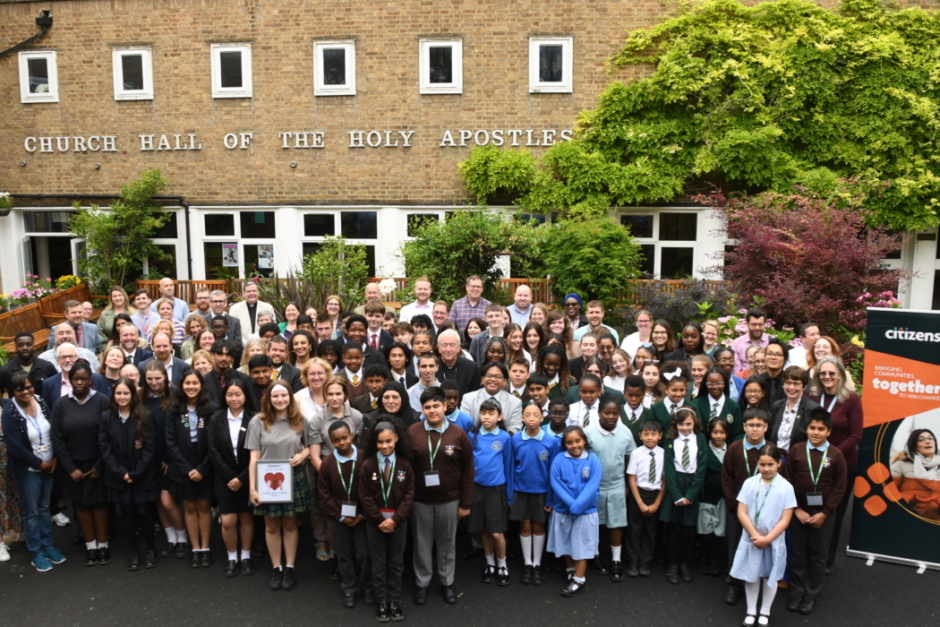 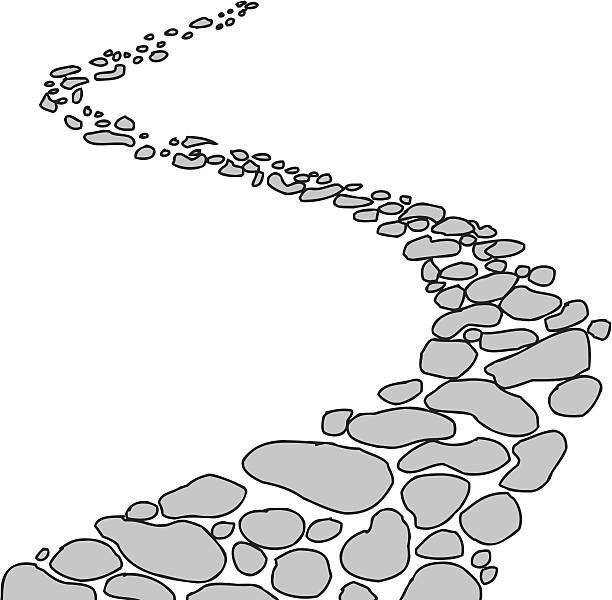 ~ Walking the Path of Solidarity ~
Monday 9th September 2024
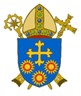 Brentwood Diocese Education Service